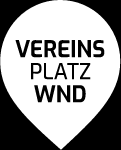 Die Haftung des Vorstandes
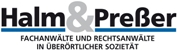 Wer haftet wofür ?
Rechtsanwalt
Dr. Ralf Heydrich
Lutherstr. 14 
66538 Neunkirchen

dr.heydrich@halm-presser.de
Persönliche Haftung des Vorstandes
Wesentliche Pflichten des Vorstandes
Steuerliche Haftung bei Pflichtverletzung
Steuerliche Pflichten des Vorstandes
Spendenhaftung des Vorstandes
Strafbarkeit des Vorstandes - Untreue
Besondere Buchführungspflicht bei Geschäftsbetrieb
Unterhält der Verein selbst einen wirtschaftlichen Geschäftsbetrieb oder einen sogenannten Zweckbetrieb, ergeben sich entsprechende Vorgaben für die Buchhaltung des Vereins aus den Vorschriften des Handelsgesetzbuches !
Es gelten die Grundsätze der ordnungsgemäßen Buchführung !
Grundsätze der ordnungsgemäßen Buchführung
Besondere Buchführung bei Gemeinnützigkeit
Strafrechtliche Verantwortlichkeit -Tatbestände
Strafrechtliche Verantwortlichkeit -Untreue
Strafrechtliche Verantwortlichkeit –Körperverletzung
Insolvenzhaftung des Vorstandes
Besondere Buchführung bei Gemeinnützigkeit
AKTUELL: Aussetzung der Insolvenzaussetzungsfrist!
Die Pflicht zur Stellung der Insolvenz ist aufgrund der gegenwärtigen Corona Pandemie bis zum 30. September 2020 ausgesetzt ! 
(§ 1 COVID-19-Insolvenzaussetzungsgesetz)
Haftungsbeschränkungen -§ 31a BGB
Haftungsbeschränkungen–Vorsatz/Fahrlässigkeit
Haftungsbeschränkung -Haftpflichtversicherung
Haftungsreduktion durch Entlastung des Vorstandes
Entlastung des Vorstandes
Häufige Fragen zur Haftung
Häufige Fragen zur Haftung
Häufige Fragen zur Haftung
Häufige Fragen zur Haftung